Arithmetic
Prabhas Chongstitvatana
Chulalongkorn university
1
substract
2
overflow
3
multiply
4
Multiplication hardware
5
Multiplication algorithm
6
7
divide
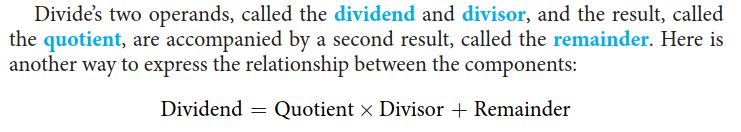 8
Division hardware
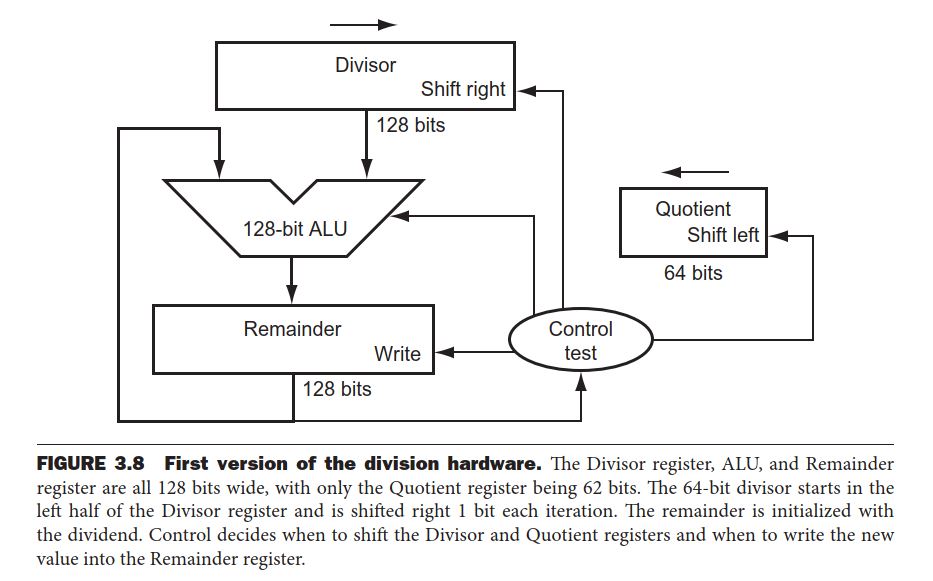 9
Division algorithm
10
11
Improved division hardware
12
Signed division
13
14
15